Religion, Ideas, and conflict in North America, 1730-1763
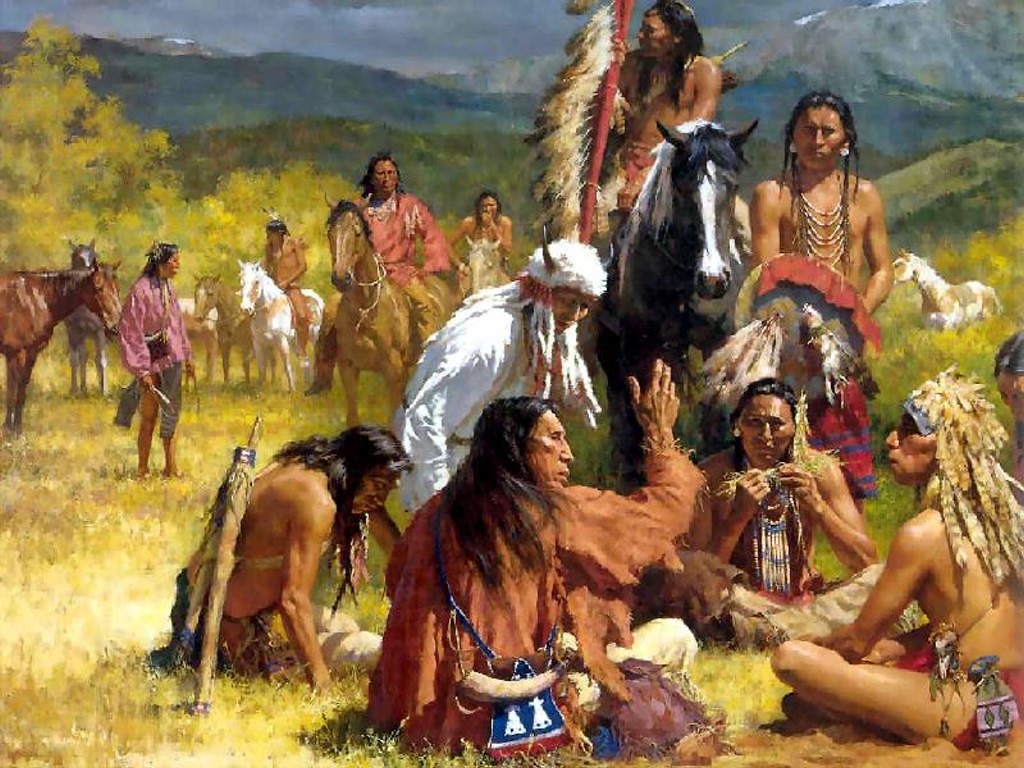 Immigrants and Indians
Ideas, Religion, and Economics
North America and the French and Indian War, 1753-1763
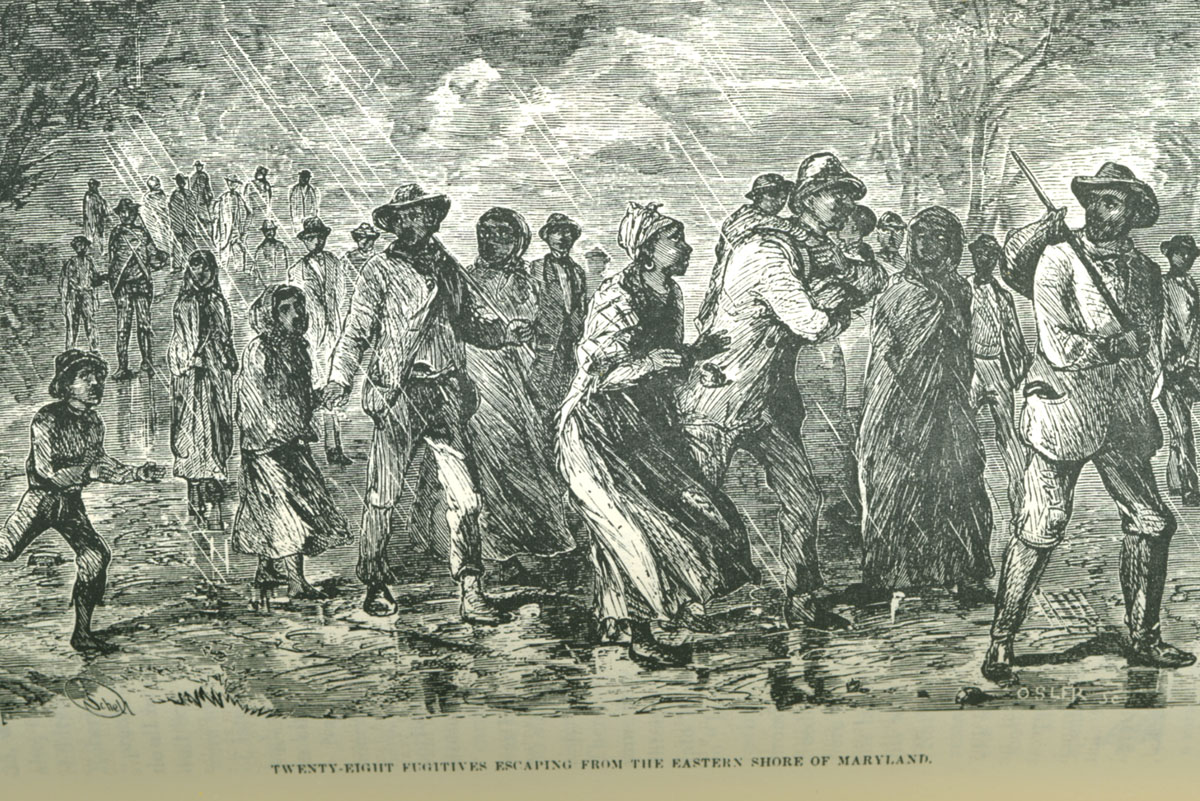 Immigrants and Indians
	The Arrival of Immigrants in Chains
		Increase in British slave transportation between 1730-1763: Rhode Island based
		South Carolina and Virginia imported most for agricultural work
		Northern population of slaves rose dramatically—served in cities as domestic servants
		British and Irish convict dumping; ½ of all British immigration
	The Impact of Irish and German Immigration
		Irish made up ½ of all British immigration, many as the final indentured servants 
			in the Chesapeake
		Scots-Irish settled inland in Pennsylvania/Maryland, or Southern Appalachia
		surge of German Immigrants to Pennsylvania, New York and Carolinas; slow 			to assimilate
	Indian Displacement and the Rise of the Sioux, Osage, and Comanche
		multiple Indian regions invaded by immigrants
		horses and guns created aggressive Native empires: Sioux, Osage, Comanche
		disease devastated Hidatsas, Mandans, Arikaras
		many bands and tribes of refugees
		Great Plains transformed by the horse and gun; bison hunting cultures
	Slave Resistance and the Creation of Georgia
		Georgia founded as a non-slave buffer with Spanish Florida
		Florida as a runaway slave refuge—1739 Stono and Caribbean rebellions
		Rice gave way to indigo as crops were diversified
		Migration from South Carolina to George lifted salve ban by 1750
https://www.youtube.com/watch?v=AUshUlDlRoY
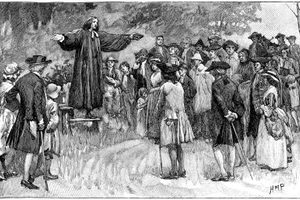 Ideas, Immigrants, and Economics
	North Americans engage the Enlightenment
		reason as key to progress; search for universal laws; challenge to arbitrary authority, 		monarchs or clergy
		North America fully participated through newspapers and pamphlets (mail), and public 		libraries
		colonial colleges to train clergy by 1760; secular studies as well
		Benjamin Franklin, American Philosophical Society and amateur science
	Becoming a Consumer Society
		flood of British-made goods and debt
		tea-drinking and importation
		colonial ships carried most trans-Atlantic cargo
		slaves under gang and task systems (income and trade)
		English control (Navigations Acts) in response to growing colonial markets 
	Revivals and the Rise of Evangelical Christianity
		English preachers brought evangelical Christianity to the colonies; emphasized individual 		piety and relative equality in religion
		emotion (enthusiasm) more important than theology or education
		Moravians and colonial revivals; “new light” imitators—Jonathan Edwards
		mass meetings that ignored class and gender norms; challenged “old light” authority
	African, African American and Indian Awakenings
		spiritual equality contrasted to racial subordination to masters
		Black, Mohican and Delaware conversions to “new Light” style
		pan-Indian religious movements incorporated ethics, piety, and Native cultural restoration –		Samuel Occom, Neolin (Pontiac)
https://www.youtube.com/watch?v=AgqA4ZJ6aeg
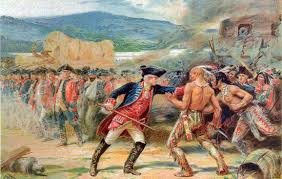 North America and the French and Indian War, 1753-1763
	Struggle for the Ohio River Valley
		skirmish between French, British, and Indians in western Pennsylvania erupted into a world 		war (Seven Year’s War)
		since 1740s, Iroquois played a balancing act between French and British
		Virginia speculators moved into the Ohio Rive Valley; French laid claim to area to block 		British settlement, Fort Duquesne, 1754
		British countered by building Fort Necessity (Washington); French and Indians destroyed it
	The Course of War
		English (Braddock) defeated at Monoghela; Indians raided Pennsylvania, Maryland, and 		Virginia
		French and Indian alliance weakened over trade goods by 1758
		British (Pitt) held French forces down in Europe; they abandoned North America
		tens of thousands of colonials fought in war; sacrificed men and wealth
		British took over islands in the Caribbean and Philippines
	New Divisions
		British gained Florida and Canada, lands east of the Mississippi; Natives in Ohio River Valley 		turned on British; 1763 Parliament barred colonization west of the Appalachian 		mountains
		colonials resented servile role and lack of spoils
	Refugees and exiles		
		deportation of French from Nova Scotia to Louisiana (Cajuns) 10,000
		Spanish migrated from Florida to Cuba and Mexico
	https://www.youtube.com/watch?v=f4zpXaxg3is